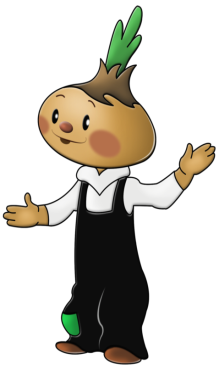 Лук от семи недуг
Работу выполнила: воспитанница подготовительной группы «Танзыбейского детского сада» 
Калинина Надежда
 
Руководитель:
Казимухаметова Татьяна Алексеевна,
Воспитатель
У меня есть друг,
От семи недуг!
Это- вкусный и полезный
Желто-золотистый лук!
И. Ефремов
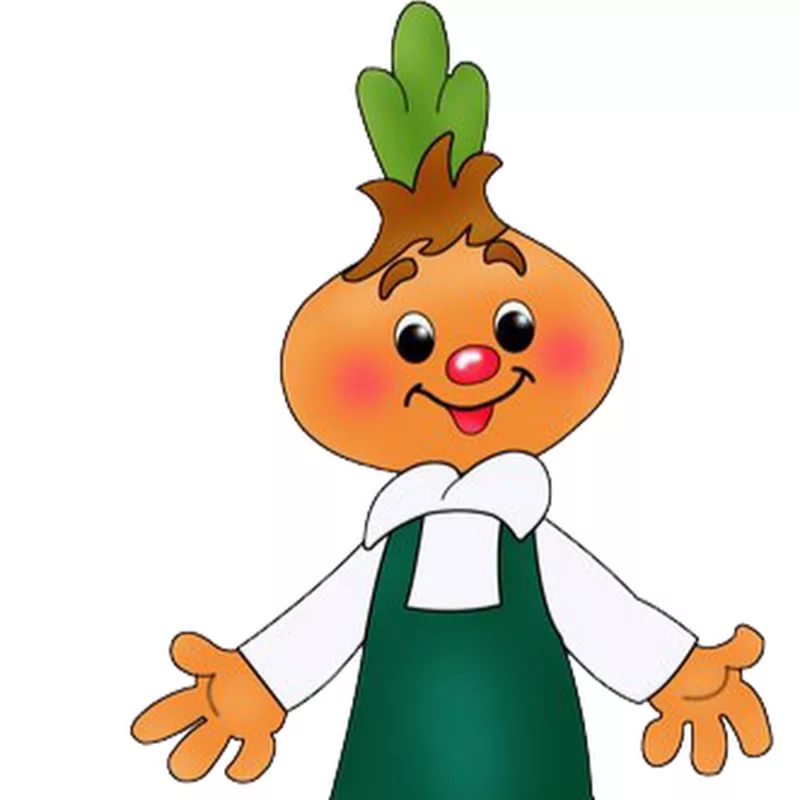 1
2
Утром я пришла в детский сад и увидела на столе коробку с луком. Лук был разный по величине, твердый на ощупь.
Я внимательно рассмотрела луковицу…
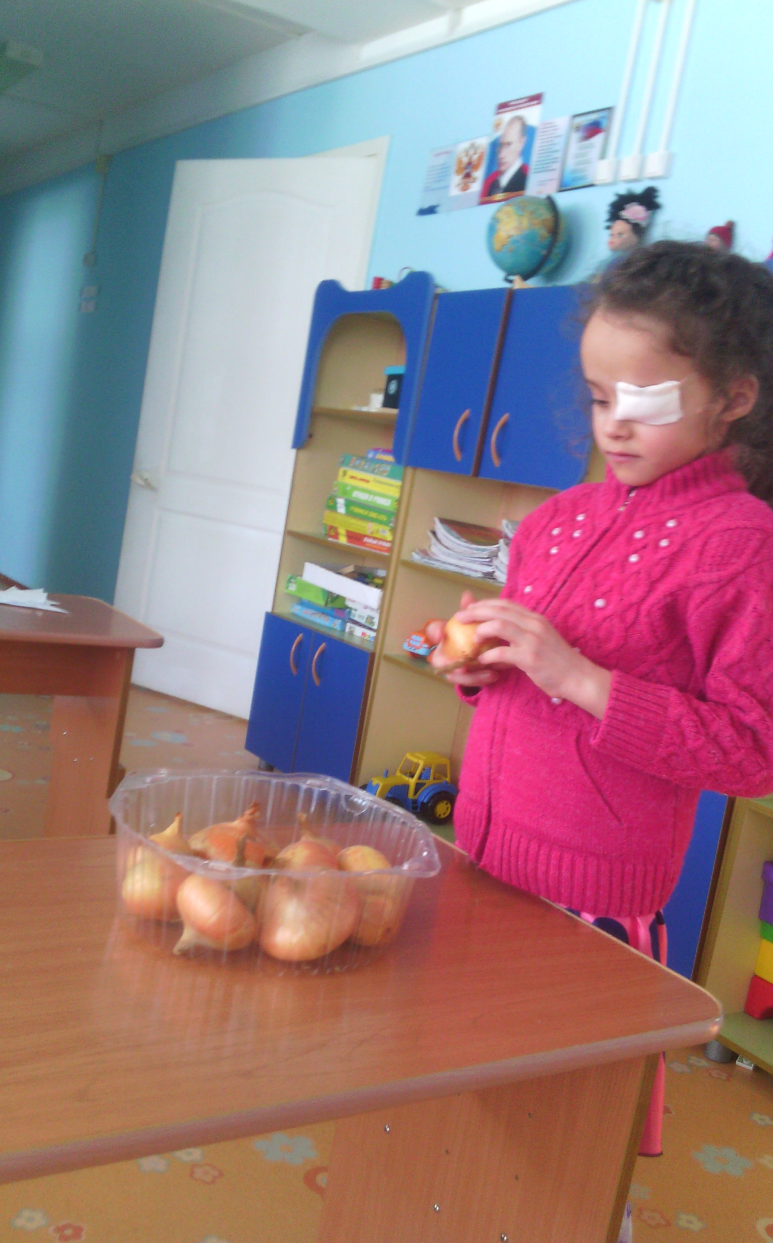 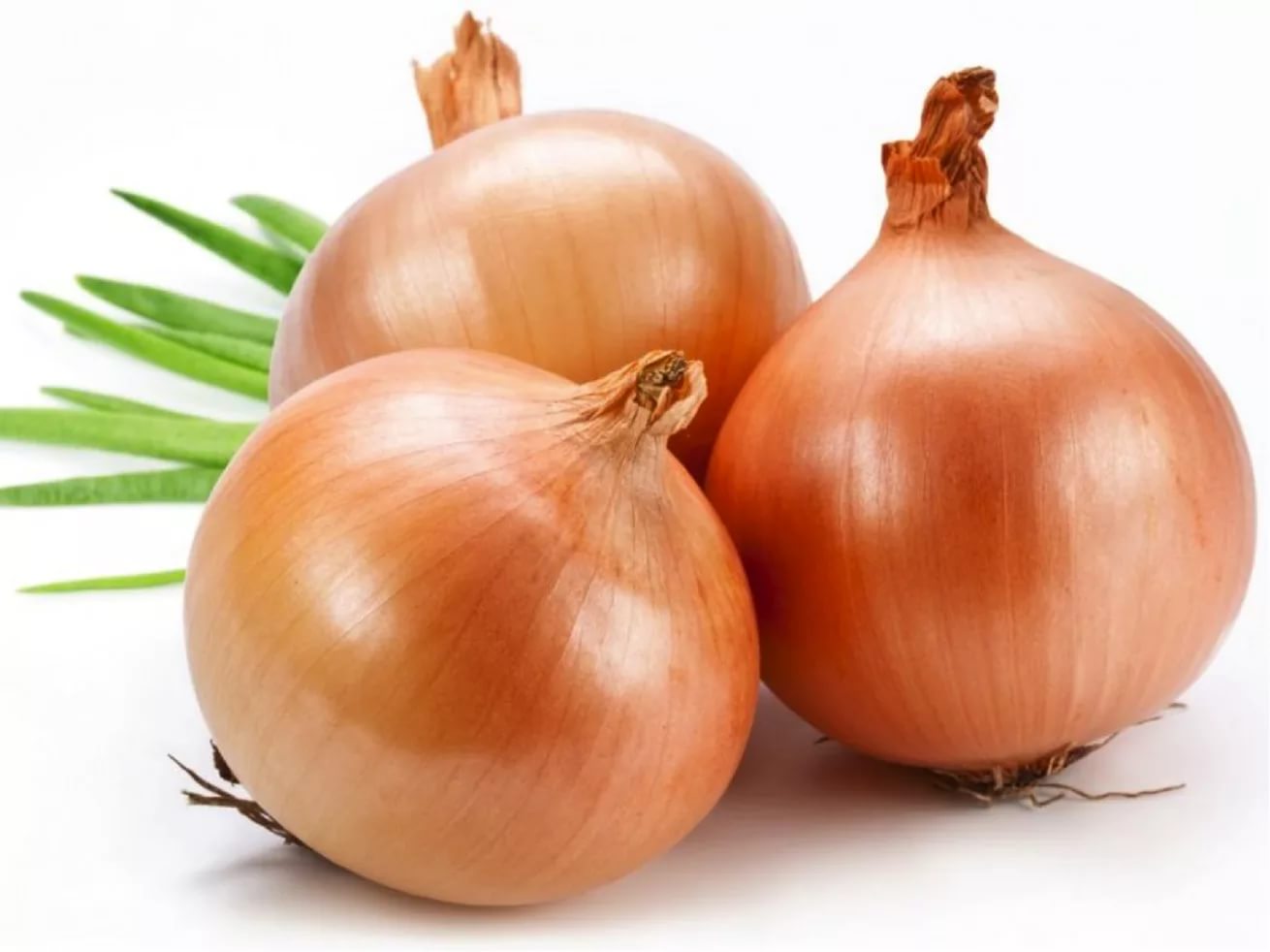 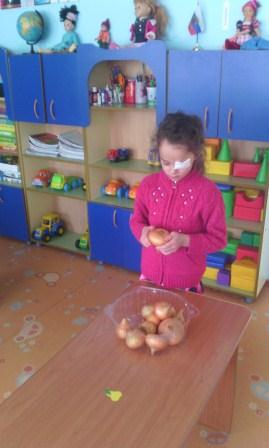 3
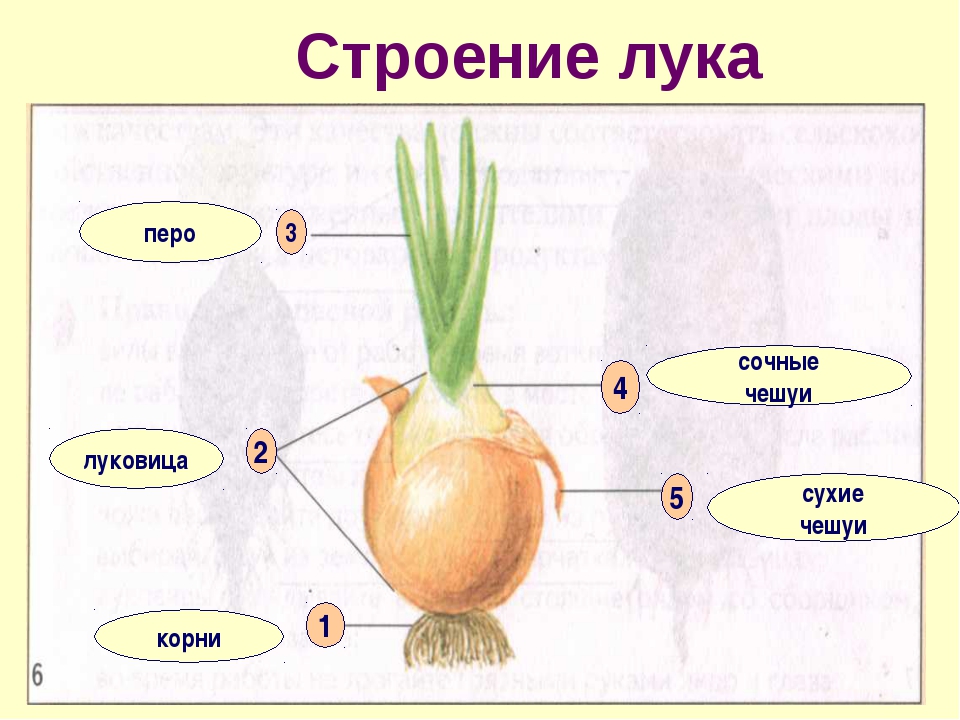 4
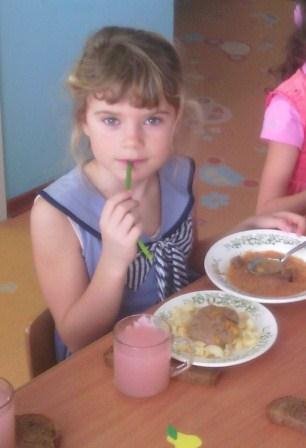 5
Татьяна Алексеевна рассказала, что существует много видов лука:
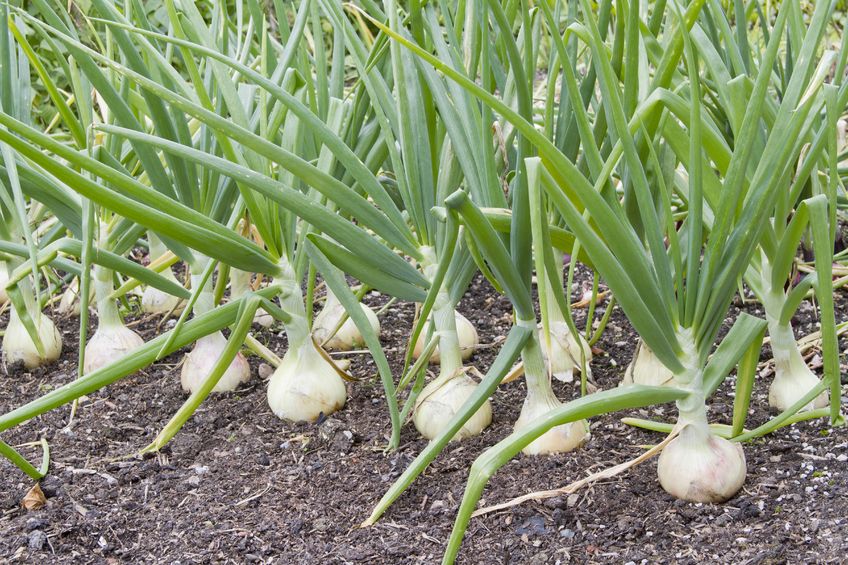 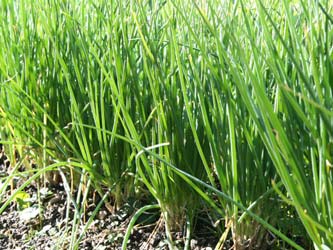 Лук-батун
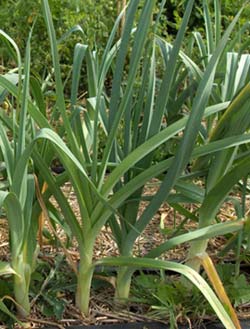 Лук-порей
Репчатый лук
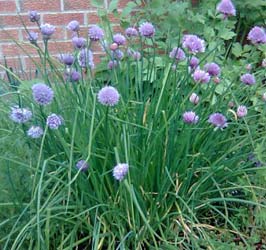 Шнитт лук
6
Все знают, что лук горький!
7
Китайская сказка«От чего лук стал горьким»
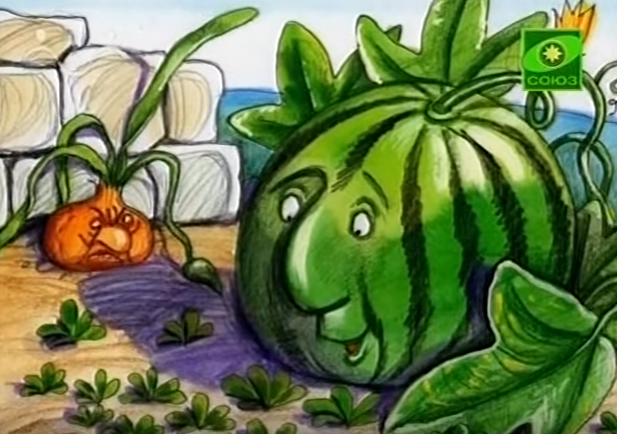 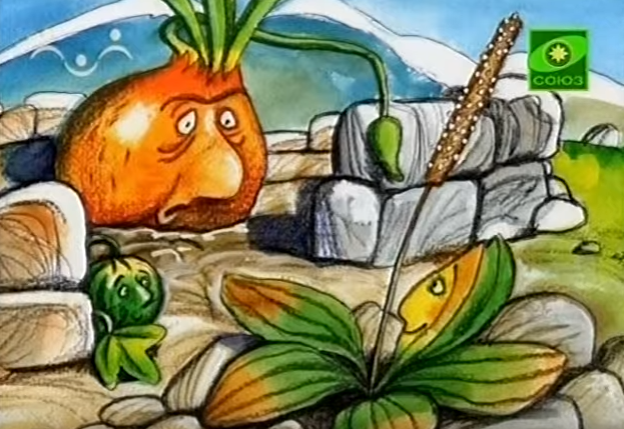 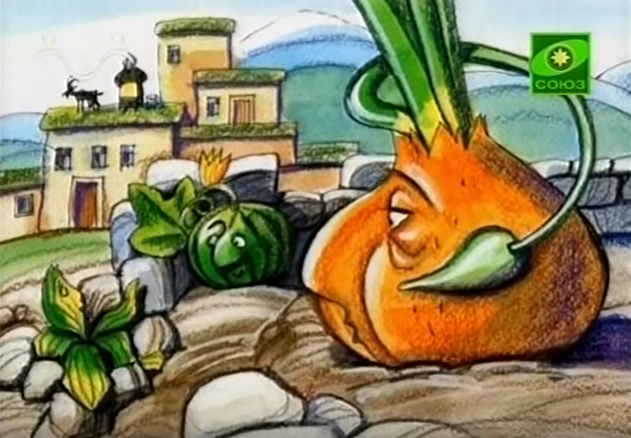 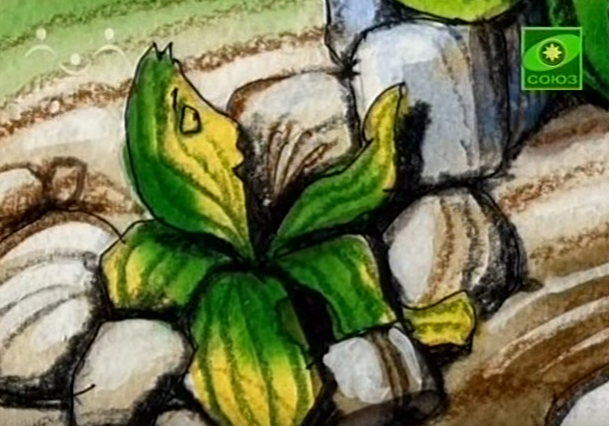 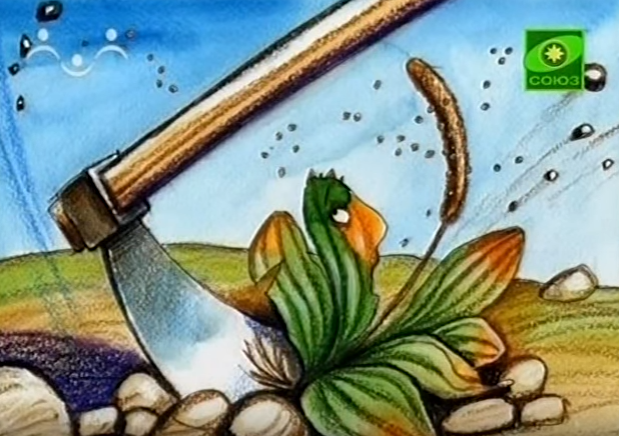 8
Так почему же лук горький?
В луке содержится столько же сахара, что и в арбузе, даже  чуть больше. Но там есть еще гликозиды и эфирные масла, поэтому он становится горьким. А при разрезе его высвобождается сера, которая раздражает слизистую оболочку.
9
Лук необходим в любое время года.
Из энциклопедии стало ясно, что в перьях лука содержится в 3 раза больше витамина С, чем в луковице.
И тогда я решила превратиться в настоящего ученого и провести эксперимент по выращиванию лука в различных условиях.
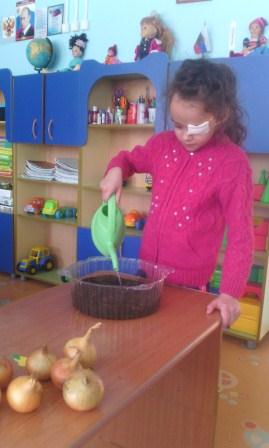 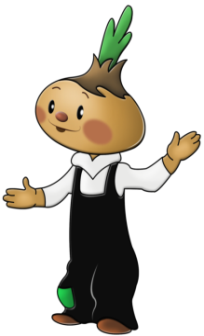 10
Эксперимент 1
Где быстрее вырастут перья лука во влажной или сухой земле?

Сажаем лук в разные стаканчики с влажной и сухой землей
Вывод: лук не растет в сухой земле, его обязательно нужно поливать.
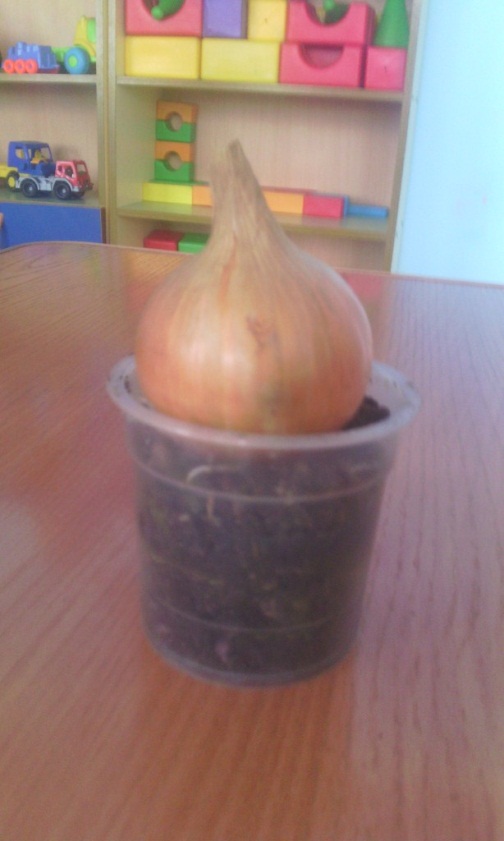 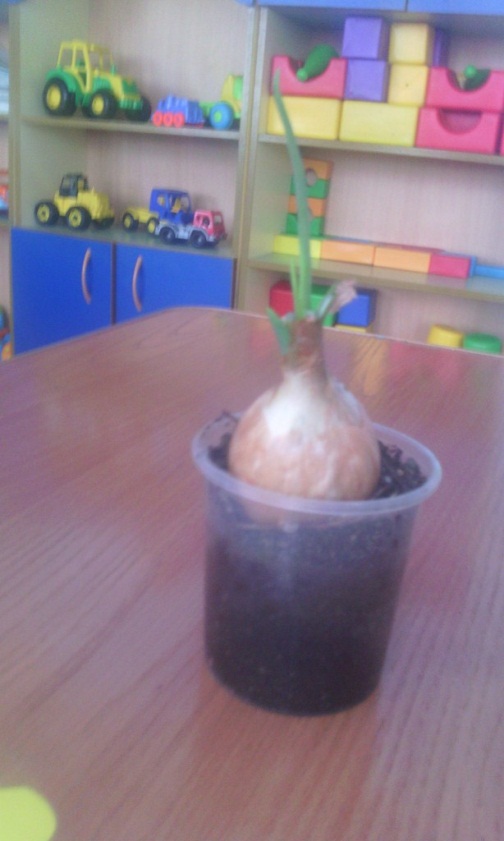 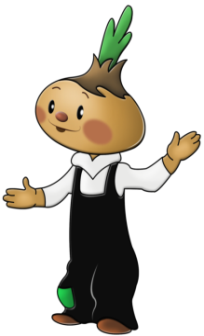 11
Эксперимент 2
Вырастет ли лук в темноте?
Посадим лук в землю в темное место, поливаем. Прошла  неделя, но ростков не было. 
Ровно через неделю появились слабые, желтоватого цвета ростки.
Вывод: Отсутствие одного компонента (света) влияет на рост лука. Он растет намного медленее.
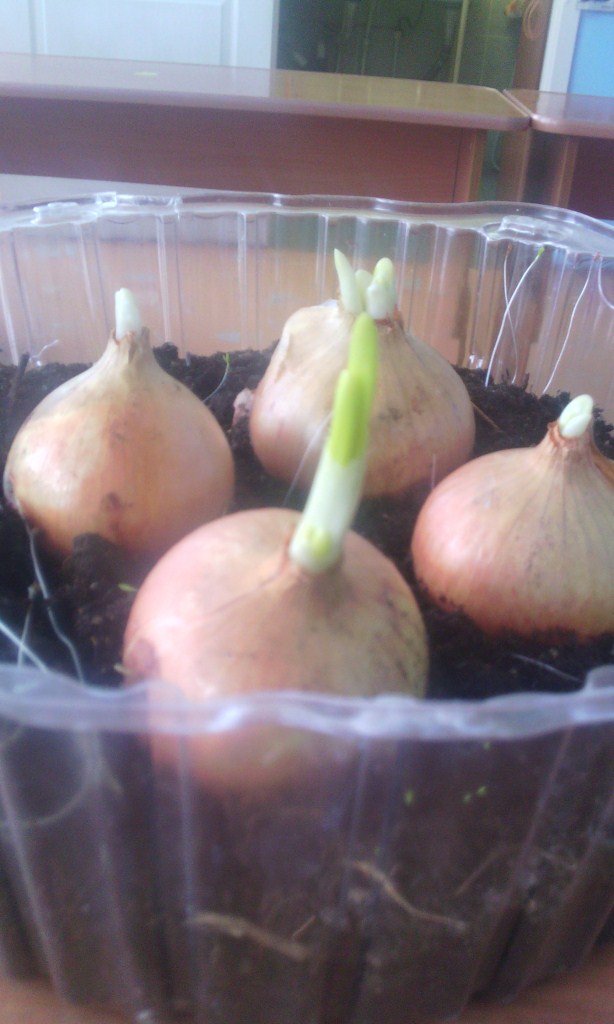 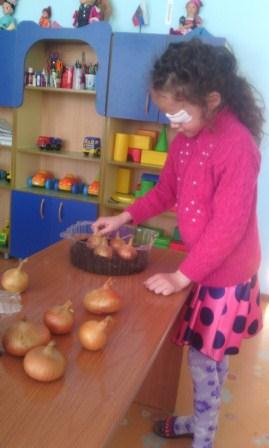 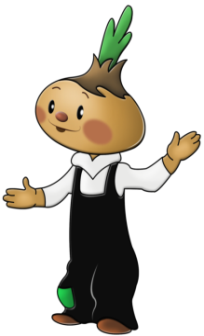 12
Эксперимент 3
Выращивание лука в воде
Для роста растения есть свет, тепло, вода. Луковицы выпустили огромное количество корней, но зеленые ростки появились только через две недели. 
Вывод: Лук в воде прорастает намного медленнее, чем в земле.
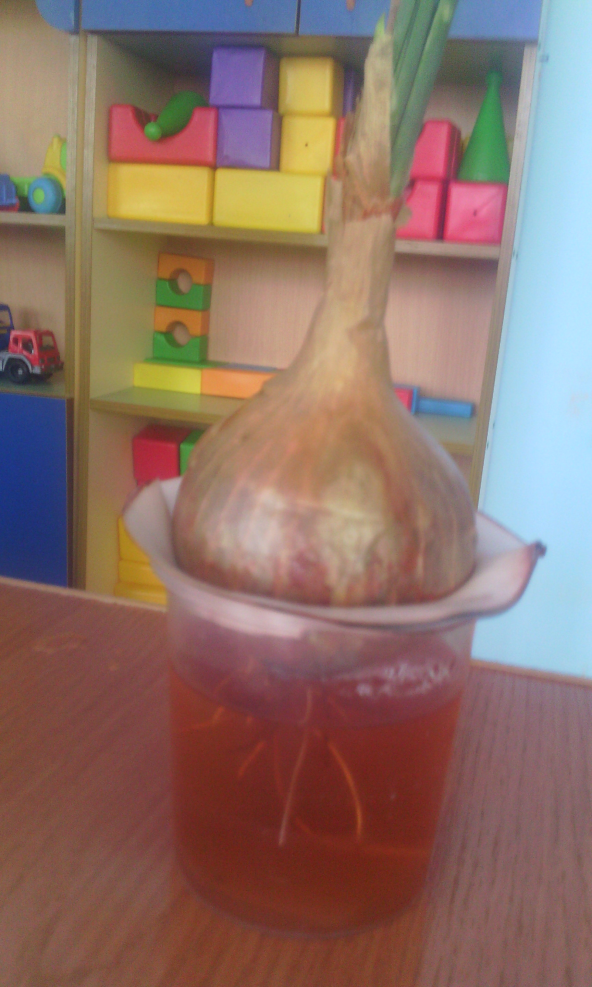 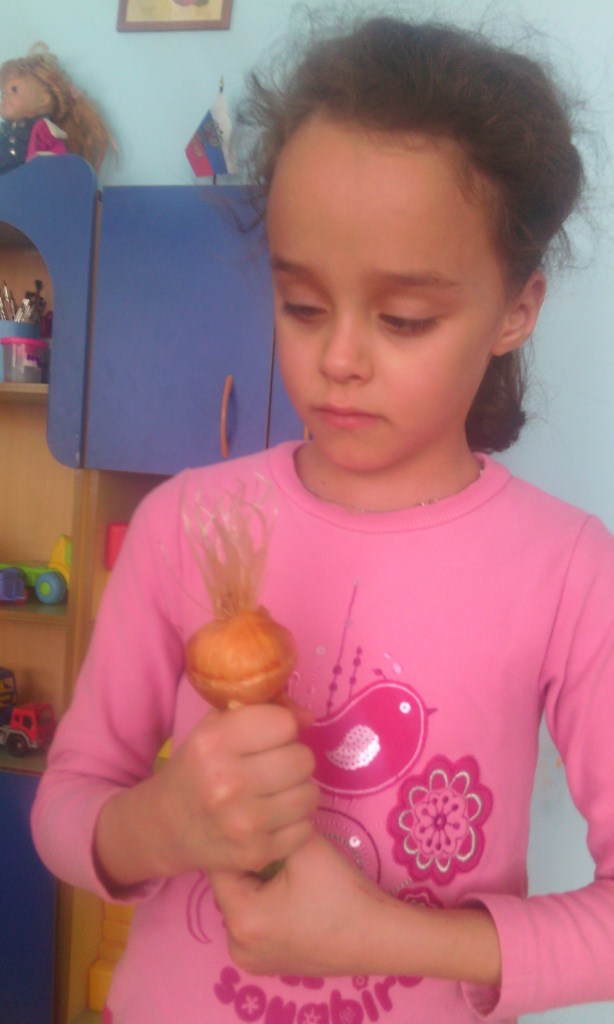 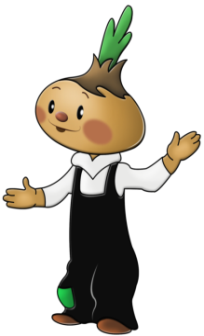 13
Эксперимент 4
Выращивание лука в обычных условиях
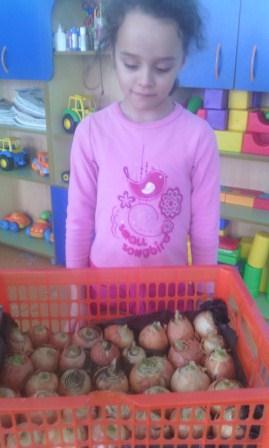 Посадим  лук в тепло, в прогретую землю,  светлое место, регулярно поливаем.
Вывод:
 Выросли красивые зеленые перья. 
Растению для хорошего роста необходимы свет, тепло, вода.
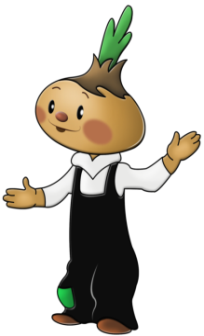 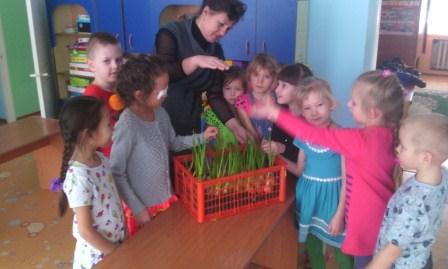 14
Рецепт от родителей
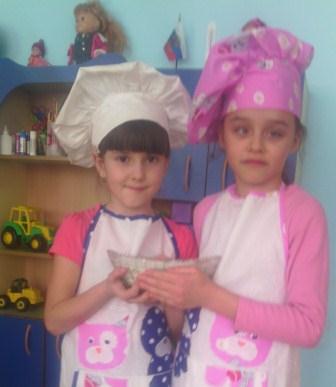 «Зеленый лук со сметаной и яйцами»
Лук зеленый- 1 пучок,
Укроп-1пучок,
Яйца вареные- 2 шт.,
Сметана – 3 ложки,
Зеленый салат- 5 листиков.

Моя мама знает много разных рецептов из лука. 
Я решила её порадовать вкусным салатиком!!!
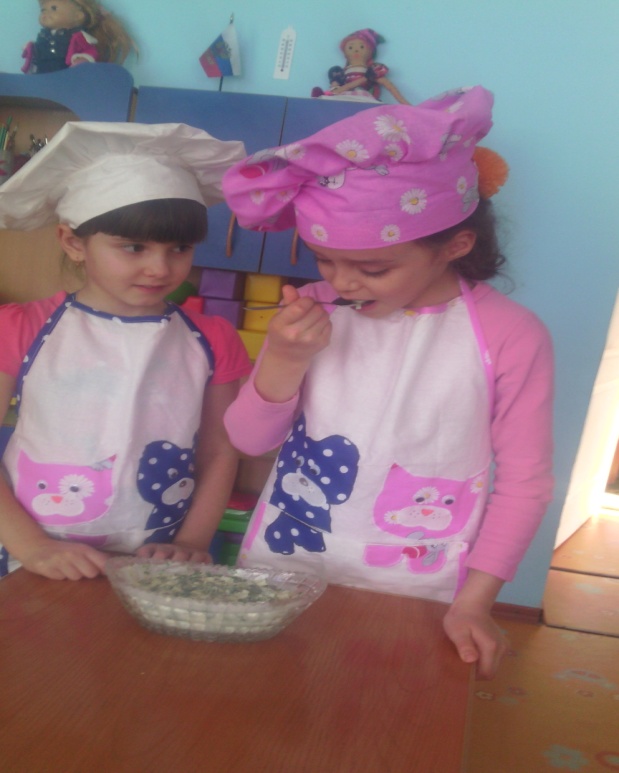 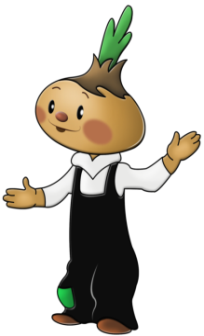 15
Вывод:
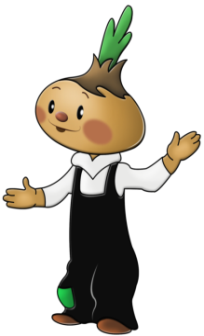 в процессе работы я познакомилась с полезными свойствами, наблюдала рост лука; 
из лука  можно приготовить вкуснейший и полезный салат; 
лук используют в лечебном питании;
в зимнее время года лук может расти так же как и летом.
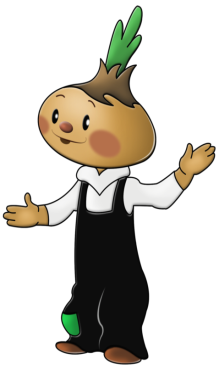 16
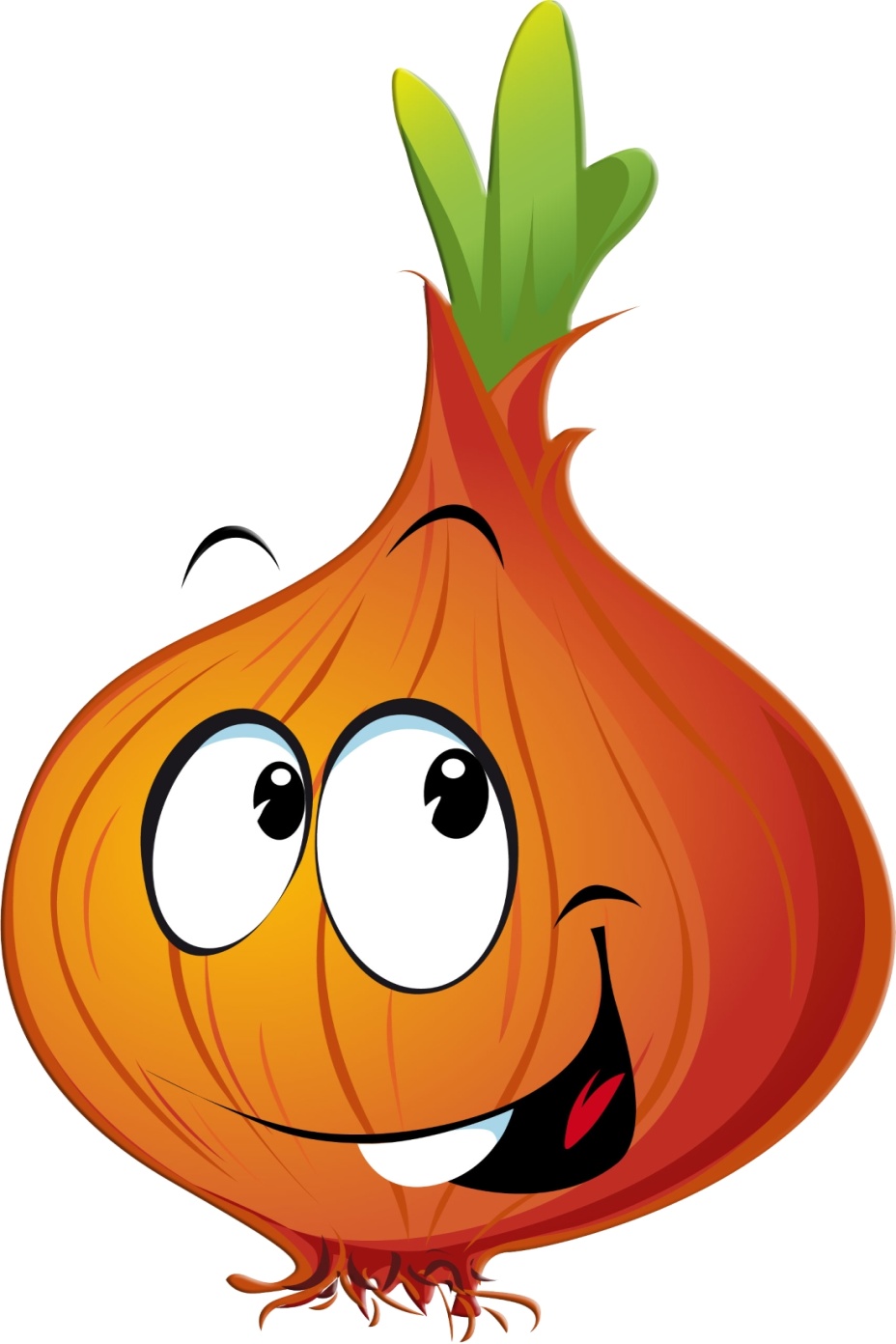 Спасибо за внимание!!!